Sep. 2023
Multi-AP for reliability with Coherent and Non-coherent transmissions
Authors:
Slide 1
Sep. 2023
Introduction
Multi-AP coordination was proposed in several contributions to meet UHR goals defined in PAR.

Joint transmission (JT) has been extensively discussed as a candidate technology of MAP due to its high gains. 
Grouping together multiple APs as a virtue ‘big’ AP with large number of antennas and high degrees of freedom to provide substantial gains.

Presentations so far have mainly focused on Coherent JT

In this contribution, we introduce the principle of Non-Coherent JT
Slide 2
Sep. 2023
Coherent Joint Transmission Principle
A virtual ‘big’ AP constituting of multiple APs with large number of antennas and high degrees of freedom to perform beamforming to improve the throughput and to reduce inter-STA interference.
System transmission model
Suppose 2 APs each with 2 antennas performance JT to transmit 2 data streams to 2 single-antenna STAs
The received signal y can be written as follow:



where H is the channel, F denotes the precoder, and n is the noise.
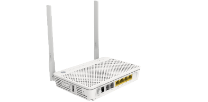 Main-AP
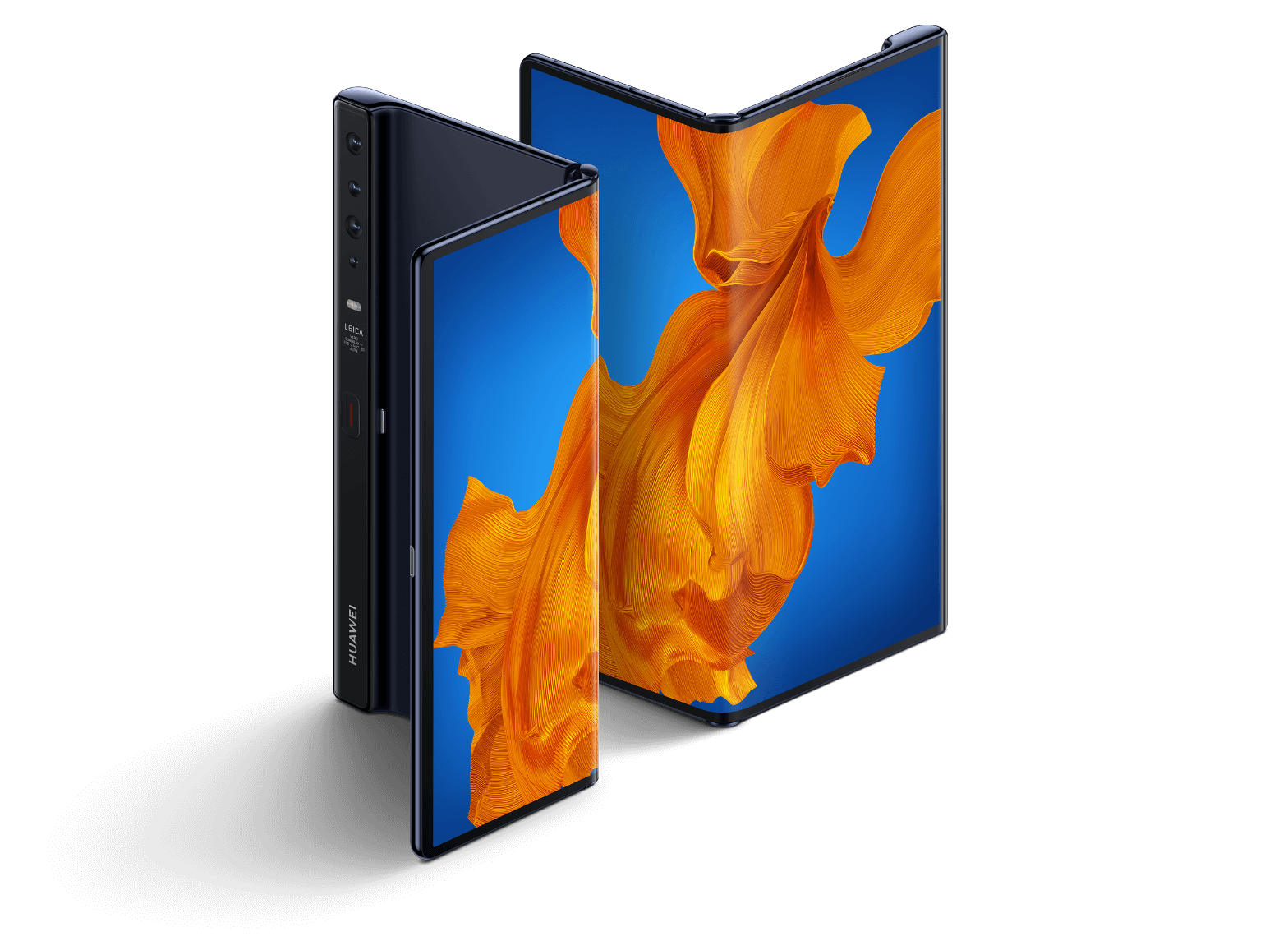 STA #2
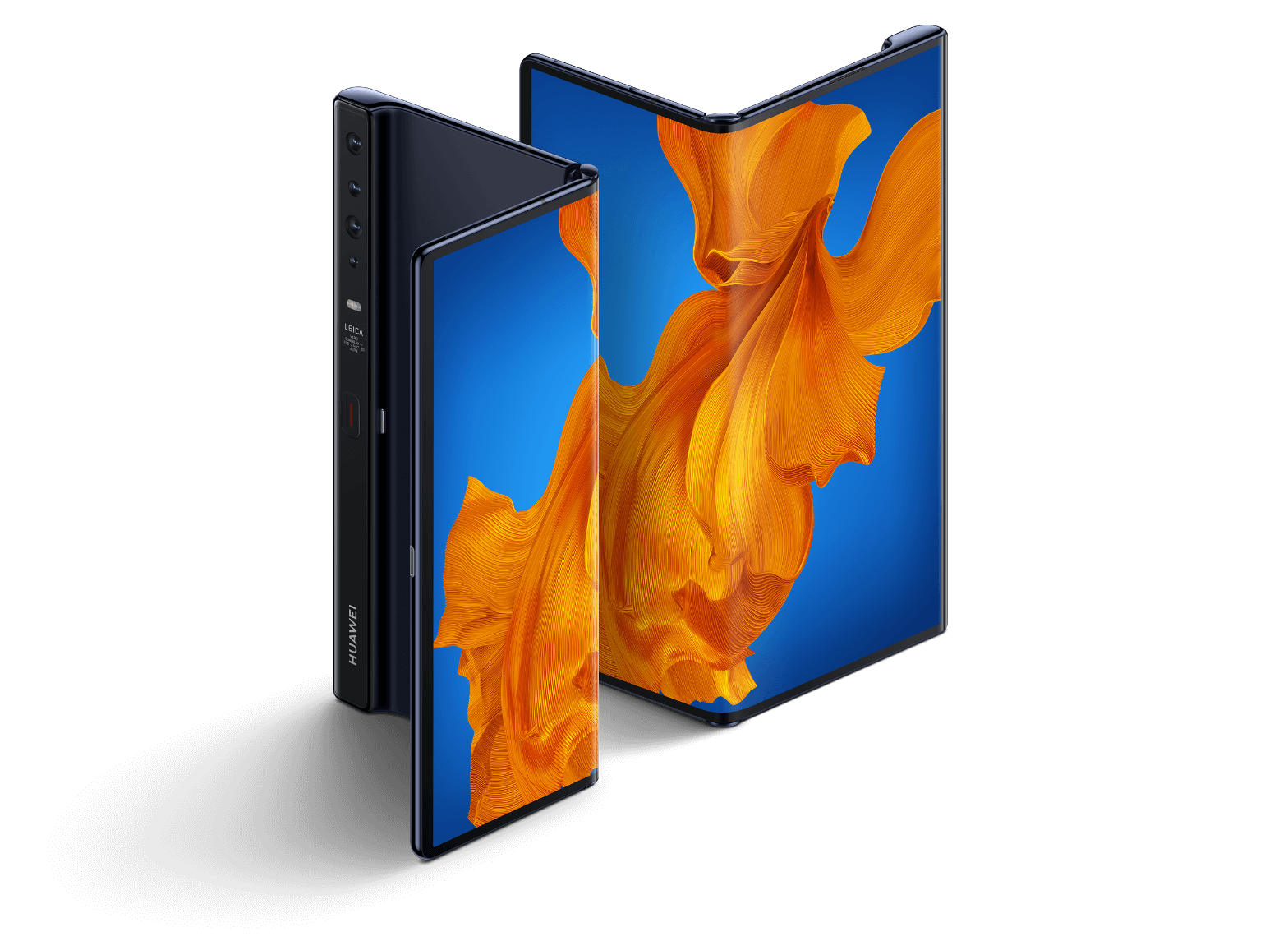 Virtual ‘big’ AP
STA #1
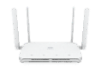 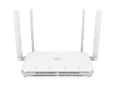 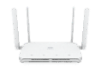 AP #K
AP #2
AP #1
Slide 3
[Speaker Notes: Main AP
Secondary Ap]
Sep. 2023
Coherent Joint Transmission Scenarios
The following possible scenarios were discussed in [1]
     Scenario #1                                           Scenario #2







Both scenarios have one “Main AP” (AP1) acting as the AP coordinator which can be heard by all other SAPs (“Secondary APs”)
CSI and data sharing at time T1
Joint transmission at time T2
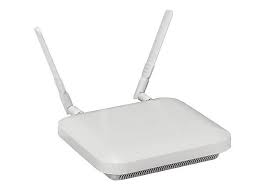 Data frame at T1
AP2
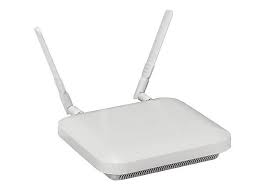 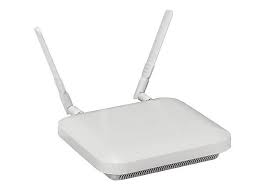 Data frame
Data frame
Data frame
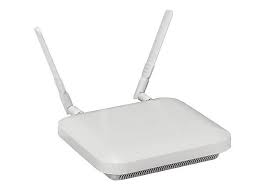 at T2
AP1
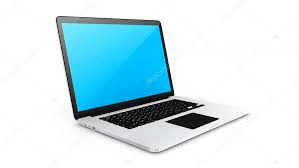 Data frame at T2
AP2
at T1
at T2
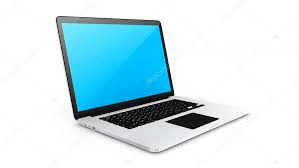 AP1
STA
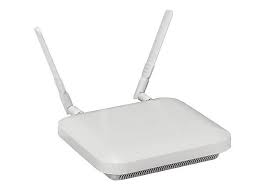 STA
Data frame
Data frame
AP3
Slide 4
[Speaker Notes: [x] Consideration on multi-AP coordination for EHT, IEEE 802.11-18/1982r0]
Sep. 2023
Non-coherent transmission(1)--Diversity Mode
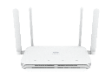 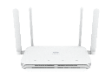 All date frames
All date frames
Diversity
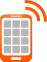 SAP2
SAP1
Slide 5
[Speaker Notes: STA测 联合均衡
, space division multiplexing gain]
Sep. 2023
Non-coherent transmission(2)--Multiplexing mode
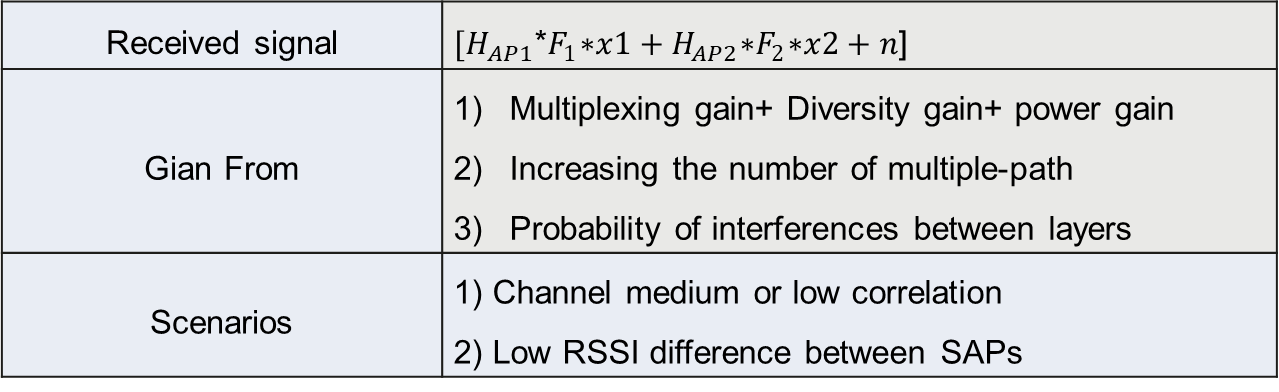 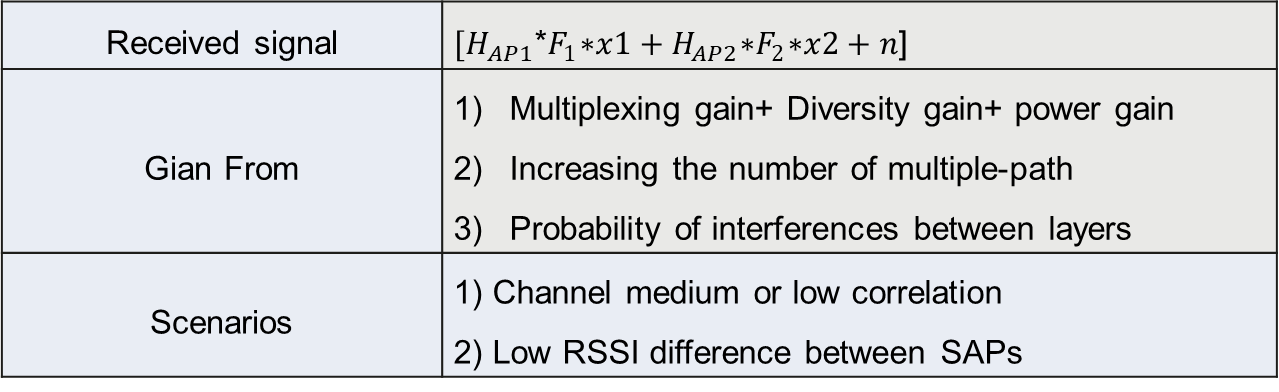 Data frame Layer2
Multiplexing
Data frame Layer1
SAP2
SAP1
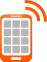 Slide 6
[Speaker Notes: STA测 单独均衡]
Sep. 2023
Coherent Joint Transmission Protocol
STA2
Primary-AP
Secondary-AP1
S-AP2
JTA frame
Adapted from [1]
JTA frame backhaul transmission
Identifying secondary APs participating in joint transmission
Joint Sounding between SAPs
Data frame backhaul transmission
Data sharing to all SAPs
Joint Transmission Trigger frame “announces” the joint transmission
Synch. among SAPs 
Estimate CFO, SFO
Joint transmission by SAPs to STAs
All Data frame
STA1
JT Trigger frame
Data frame using joint transmission
All Data frame
Slide 7
[Speaker Notes: [x] Consideration on multi-AP coordination for EHT, IEEE 802.11-18/1982r0]
Sep. 2023
Non-Coherent Joint Transmission Protocol
STA2
Primary-AP
Secondary-AP1
S-AP2
JTA frame
All Data frame
Duplicate Multi-Point
JTA frame backhaul transmission
Identifying secondary APs participating in joint transmission
Data frame backhaul transmission
Data sharing to all SAPs
No need Joint-sounding and CSI sharing
No need strict Synch. among SAPs 
STA can handle SAP’s residual CFO 
“11ax-midambles can be used in the jointly steered packet to offset the impact of residual CFO”[2]
STA1
JT Trigger frame
Data frame using joint transmission
All Data frame
Slide 8
[Speaker Notes: [x] Consideration on multi-AP coordination for EHT, IEEE 802.11-18/1982r0]
Sep. 2023
Non-Coherent Joint Transmission Protocol
STA2
Primary-AP
Secondary-AP1
S-AP2
JTA frame
Data frame Layer1
Symmetry Multi-Point
JTA frame backhaul transmission
Identifying secondary APs participating in joint transmission
No need Joint-sounding and CSI sharing
No need data sharing between SAPs
No need strict Synch. among SAPs
STA1
JT Trigger frame
Data frame using joint transmission
Data frame Layer2
Slide 9
[Speaker Notes: [x] Consideration on multi-AP coordination for EHT, IEEE 802.11-18/1982r0]
Sep. 2023
Comparison among various JT schemes
Coherent Joint Transmission
Non-Coherent Joint Transmission
Multiplexing-mode
Non-Coherent Joint Transmission
Diversity-mode
Primary-AP
Primary-AP
Without data sharing:
- Bit stream 1 and 2 can contain separate MPDUs;

Or, with data sharing: 
- Split bits from same PPDU into two bit streams
Primary-AP
Copies of Bit stream
Bit stream2
Bit stream1
Copies of Bit stream
S-AP1
S-AP2
S-AP2
S-AP1
Secondary-AP1
S-AP2
Use CSD or STBC to construct non-coherent waveform
Slide 10
Sep. 2023
Coherent vs Non-Coherent JT
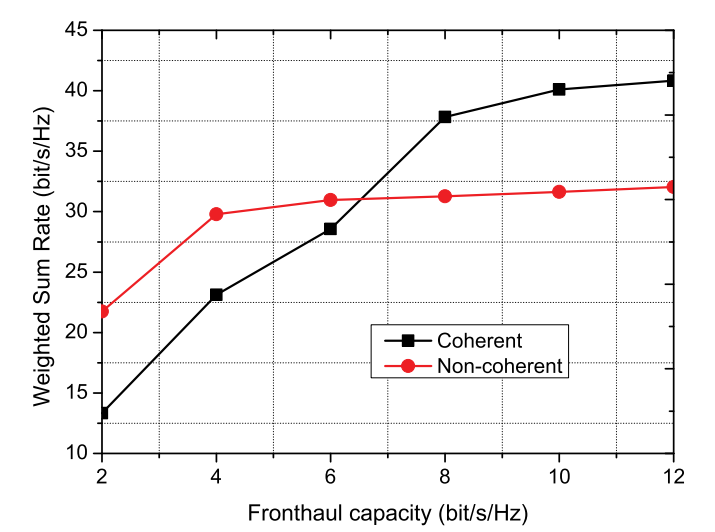 In the low fronthaul capacity regime, only a limited number of STAs can be supported by the coherent JT[1]
Channel bandwidth B = 20 MHz, the number of transmit antennas of M = 2, 14 APs, 10 STAs
Slide 11
Sep. 2023
Conclusions
In this contribution, we introduced the principle of coherent/non-coherent Joint Transmission 
We consider that Joint Transmission is crucial for UHR reliable transmissions. Non-coherent JT has lower requirement in implementation
non-coherent Joint Transmission has less information sharing requirement
non-coherent Joint Transmission has no need strict Synch. among SAPs 
We would like to see if people are interested at this candidate JT option for 11bn.
Slide 12
Sep. 2023
Straw Poll
Are you interested in NC-JT for 11bn
Yes
No
Need more information
Slide 13
Sep. 2023
Reference
[1] C. Pan, H. Ren, M. Elkashlan, A. Nallanathan and L. Hanzo, "The Non-Coherent Ultra-Dense C-RAN Is Capable of Outperforming Its Coherent Counterpart at a Limited Fronthaul Capacity," in IEEE Journal on Selected Areas in Communications, vol. 36, no. 11, pp. 2549-2560, Nov. 2018, doi: 10.1109/JSAC.2018.2874138.
[2] https://mentor.ieee.org/802.11/dcn/19/11-19-1094-00-00be-joint-bf-simulations.pptx
Slide 14
Sep. 2023
Appendix: Non-Coherent Joint Transmission (Multiplexing Mode) vs. Co-BF
Non-Coherent Joint Transmission
Multiplexing Mode
Co-BF
Primary-AP
Primary-AP
(e.g. reuse multi-RU interleaver)
STA1’s Bit stream1
STA1’s Bit stream2
STA2’s Bit stream
STA1’s Bit stream
Secondary-AP1
S-AP1
Secondary-AP2
S-AP2
STA1
STA1
STA2
Small difference
Slide 15
Sep. 2023
Appendix: Complexity Analysis
SU MIMO
Non-Coherent Joint Transmission
Multiplexing-mode
UL MU MIMO
M-AP
(e.g. reuse multi-RU interleaver)
Bit stream2
Bit stream1
S-AP1
S-AP2
STA receives multi-spatial stream PPDU.
STA perform per-AP phase tracking.

STA does not need to run scheduling algorithm and has low complexity
STA receives multi-spatial stream PPDU.
STA perform single-AP phase tracking.

STA does not need to run scheduling algorithm and has low complexity
STA receives multi-spatial stream PPDU.
STA perform per-AP phase tracking.

AP needs to run scheduling algorithm and has low complexity
Similar to SU MIMO Rx
Slide 16